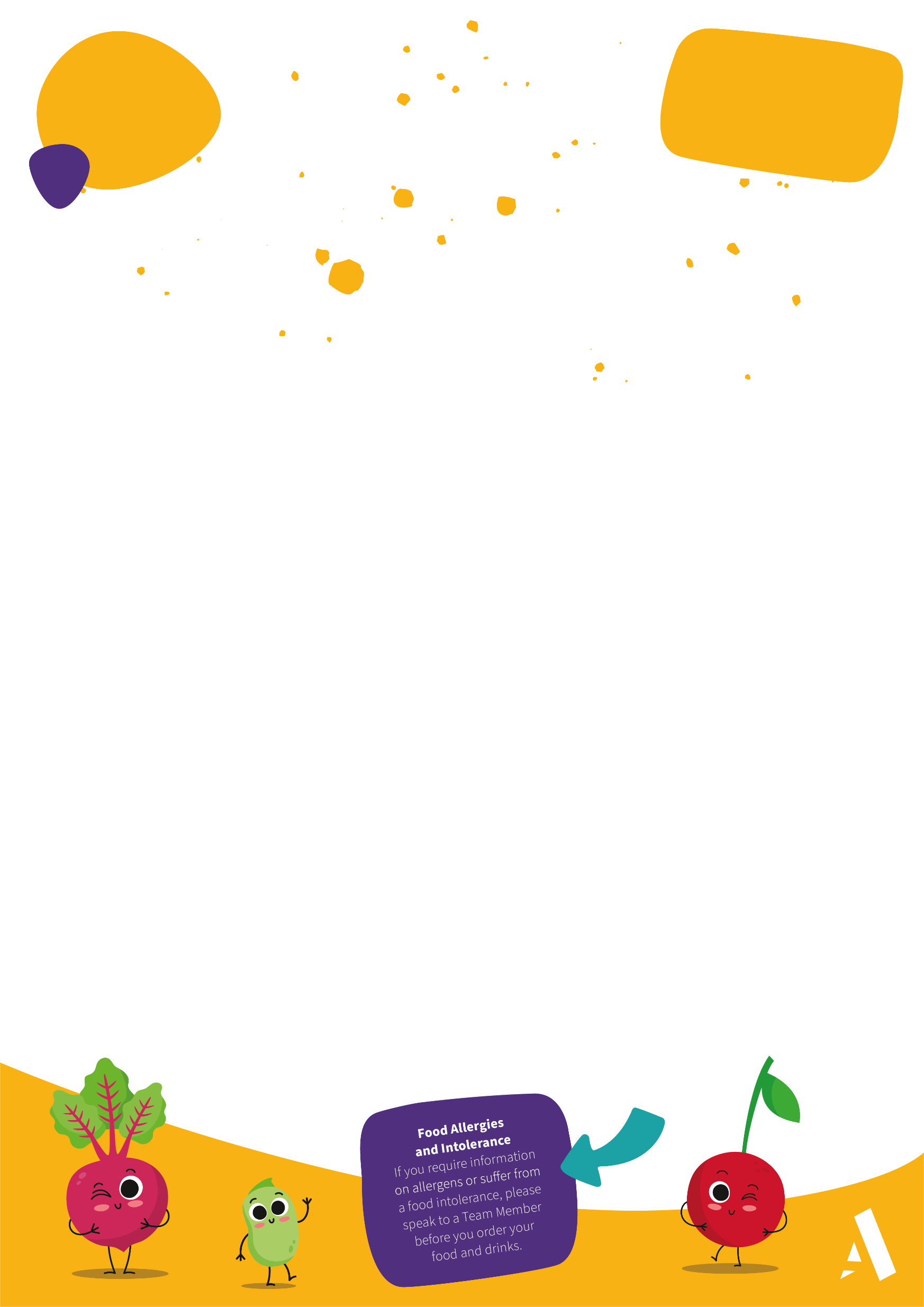 Birdsedge
Winter & Spring Menu
Feb- April 2024
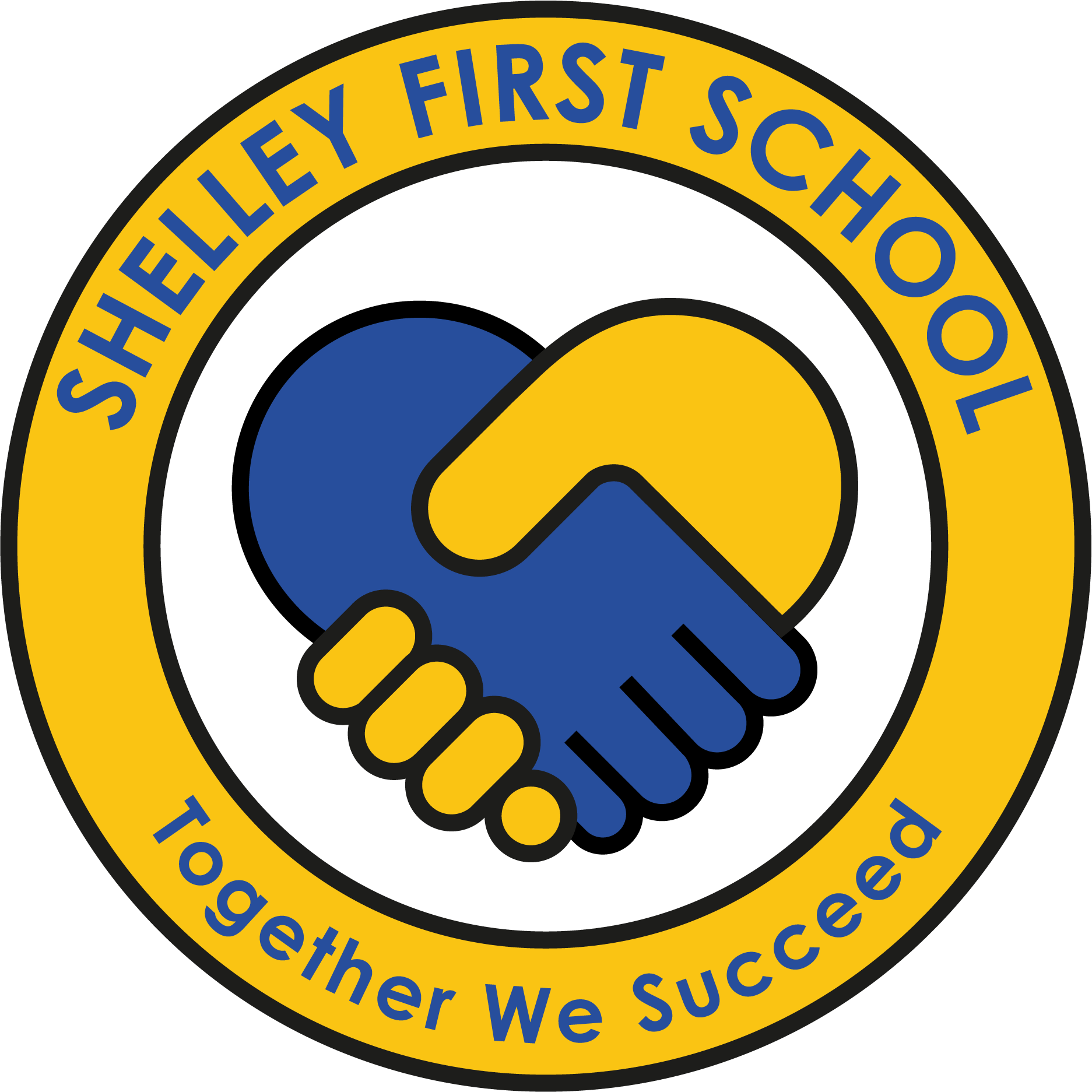 MENU CYCLE
WEEK ONE
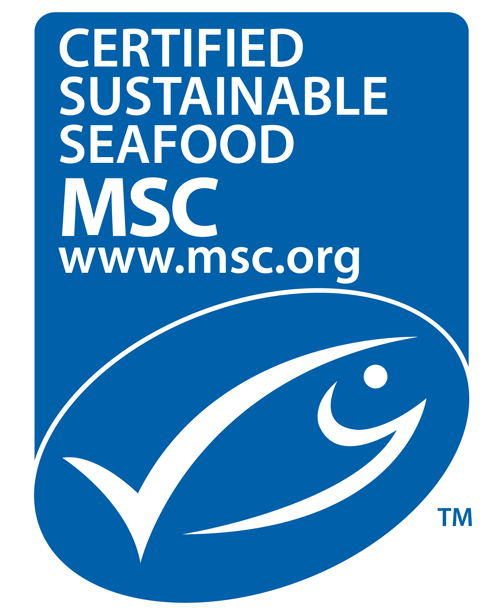 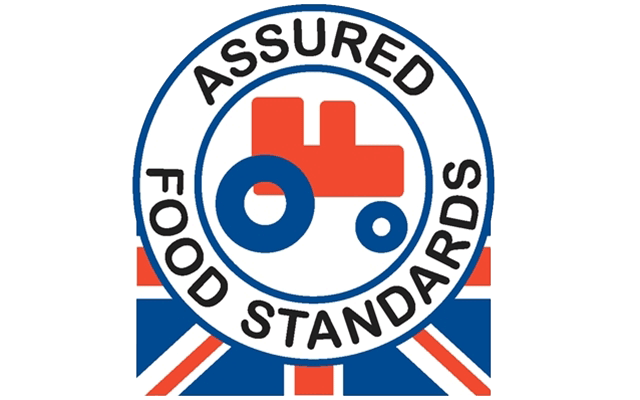 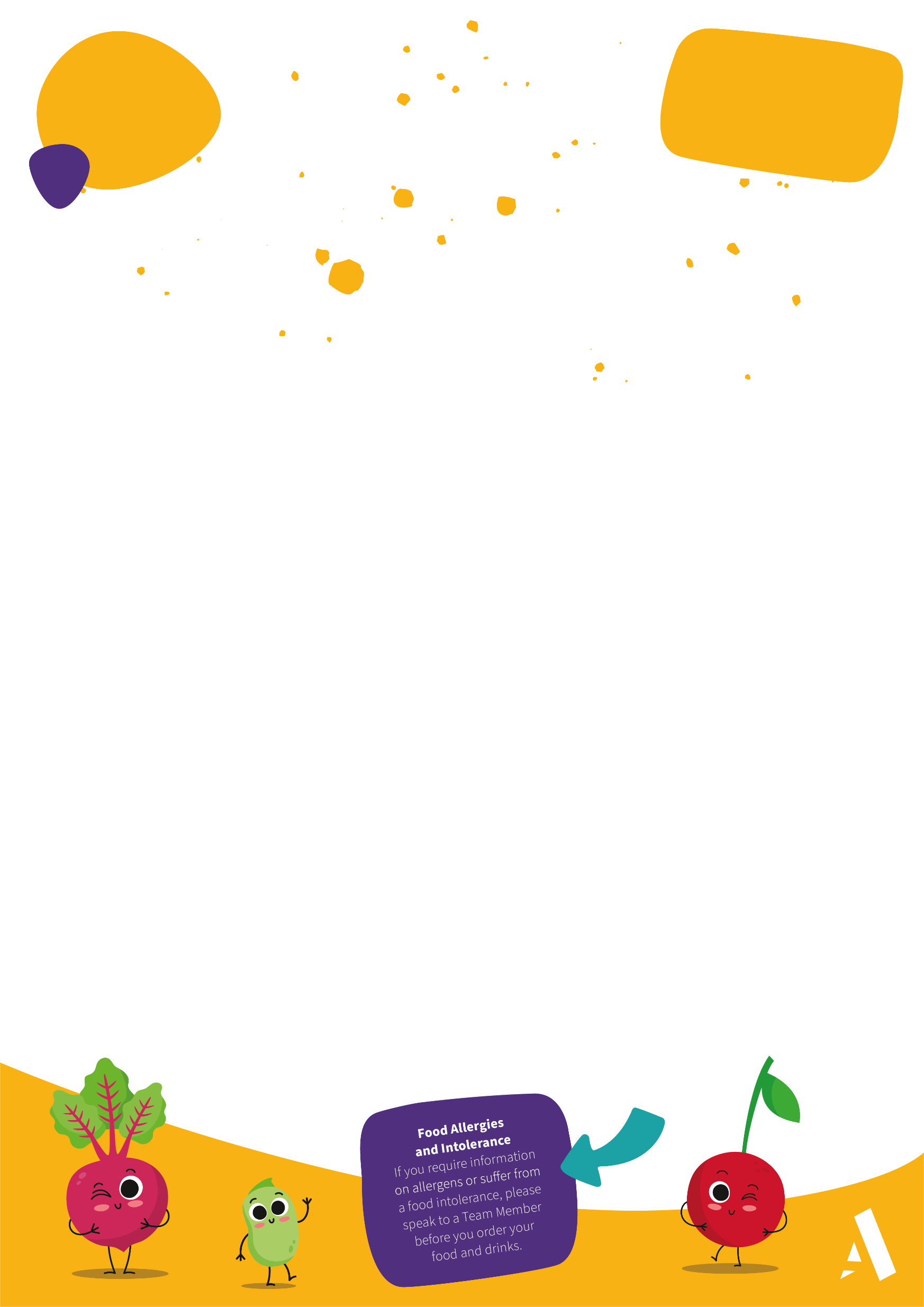 Birdsedge
Winter & Spring Menu
Feb- April 2024
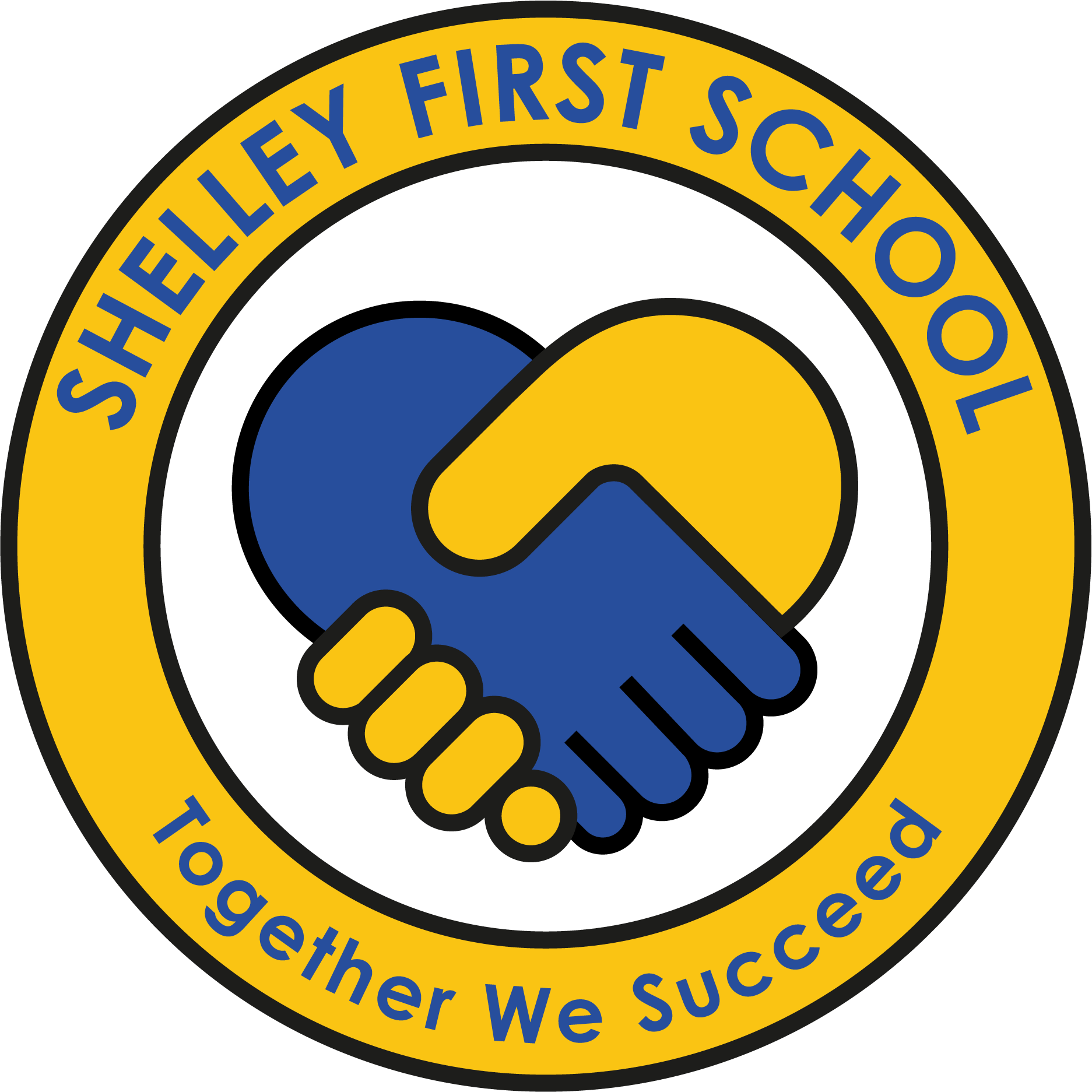 MENU CYCLE
WEEK TWO
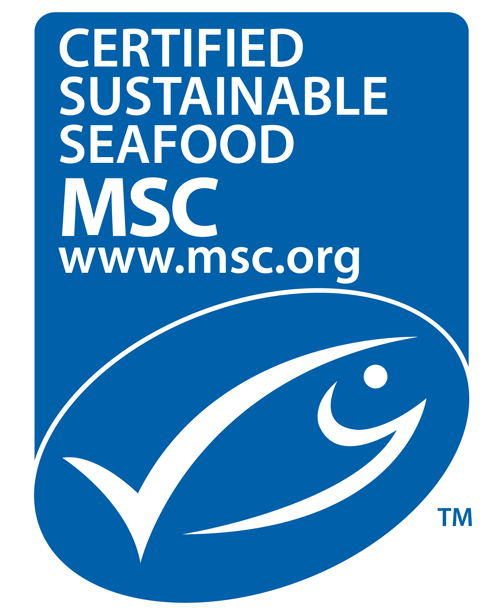 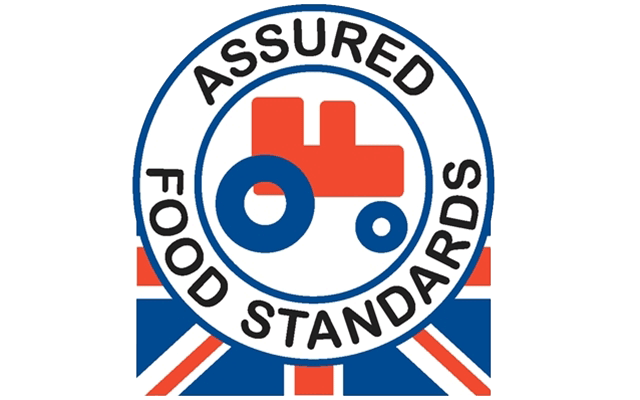 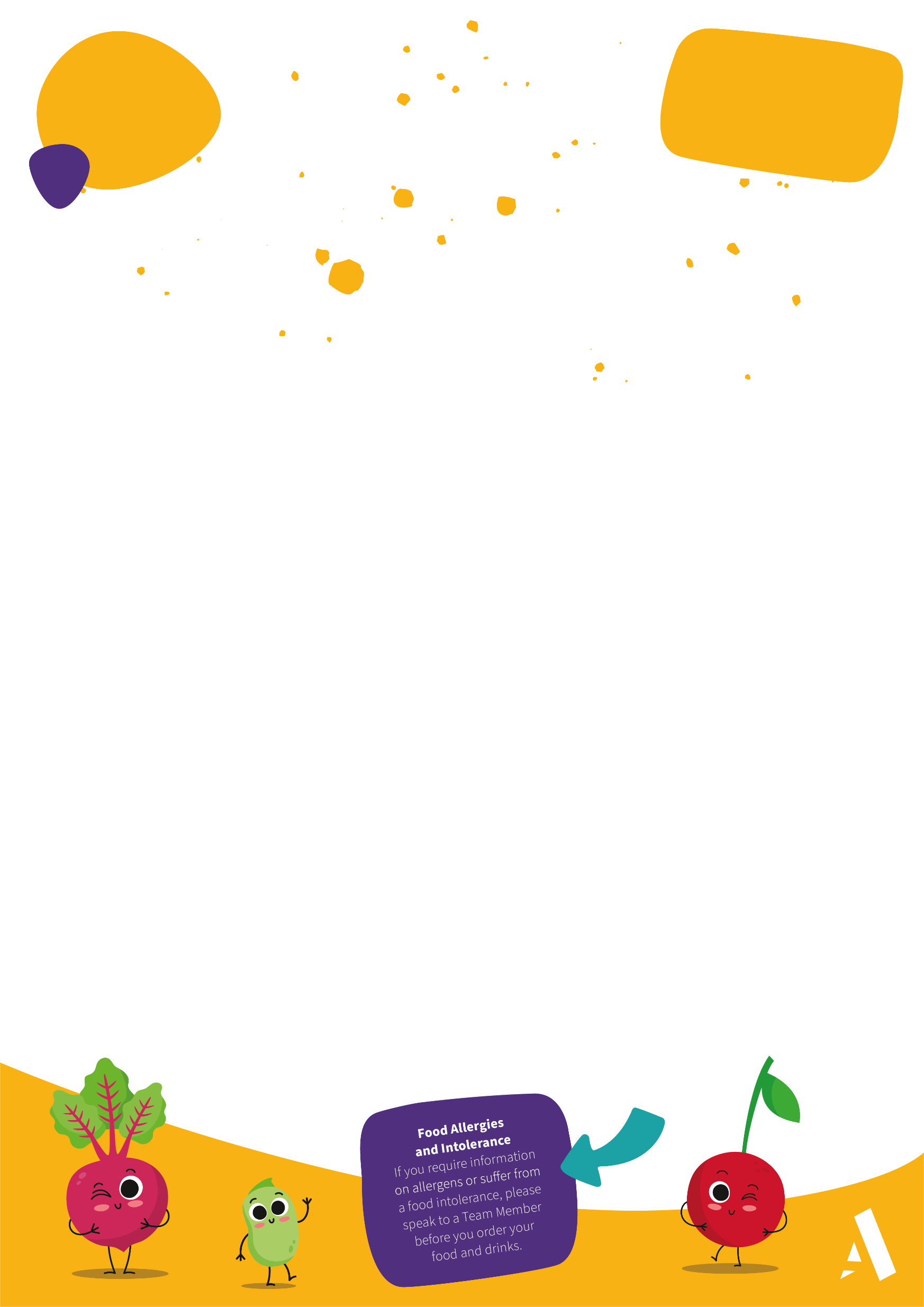 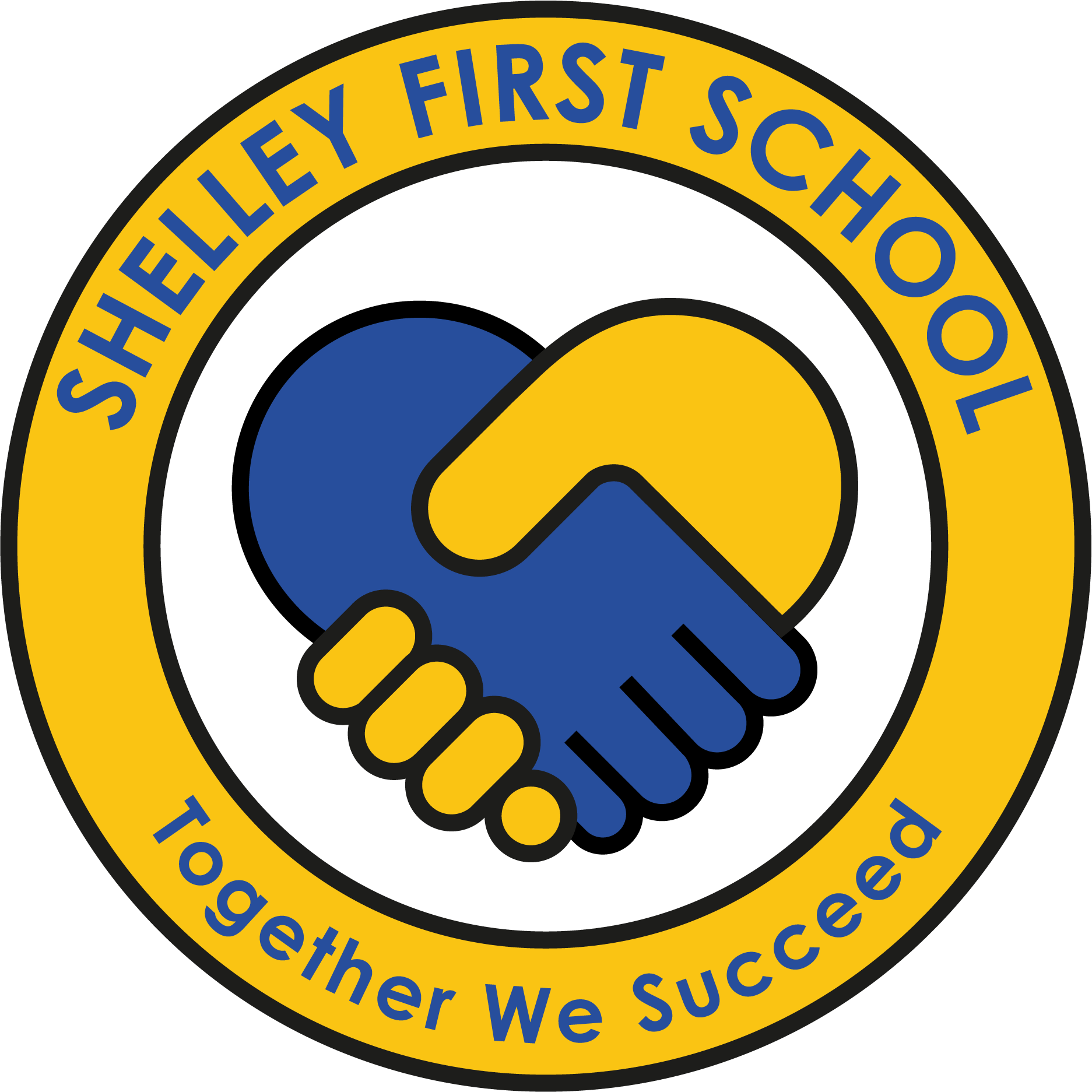 Birdsedge
Winter & Spring Menu
Feb- April 2024
MENU CYCLE
WEEK THREE
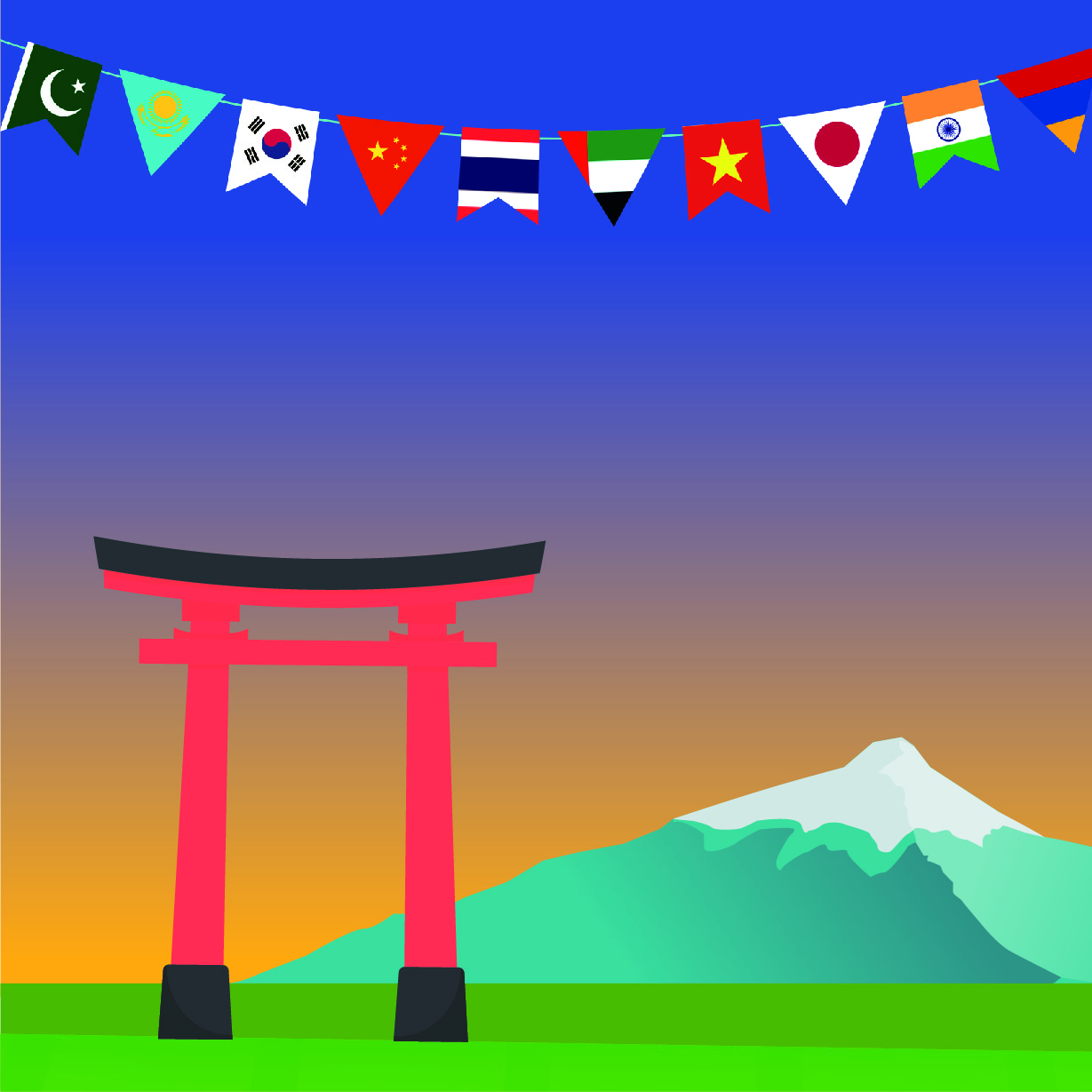 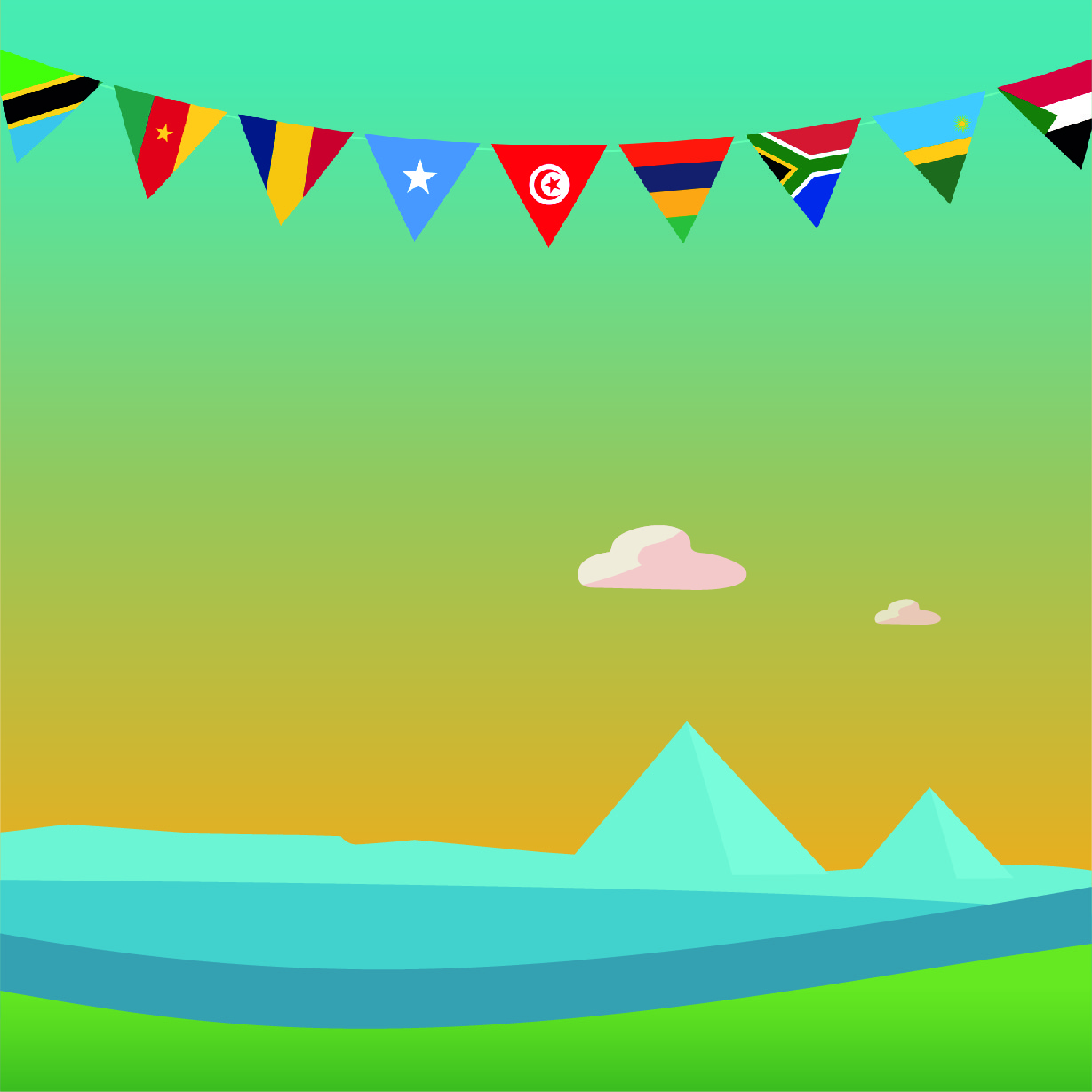 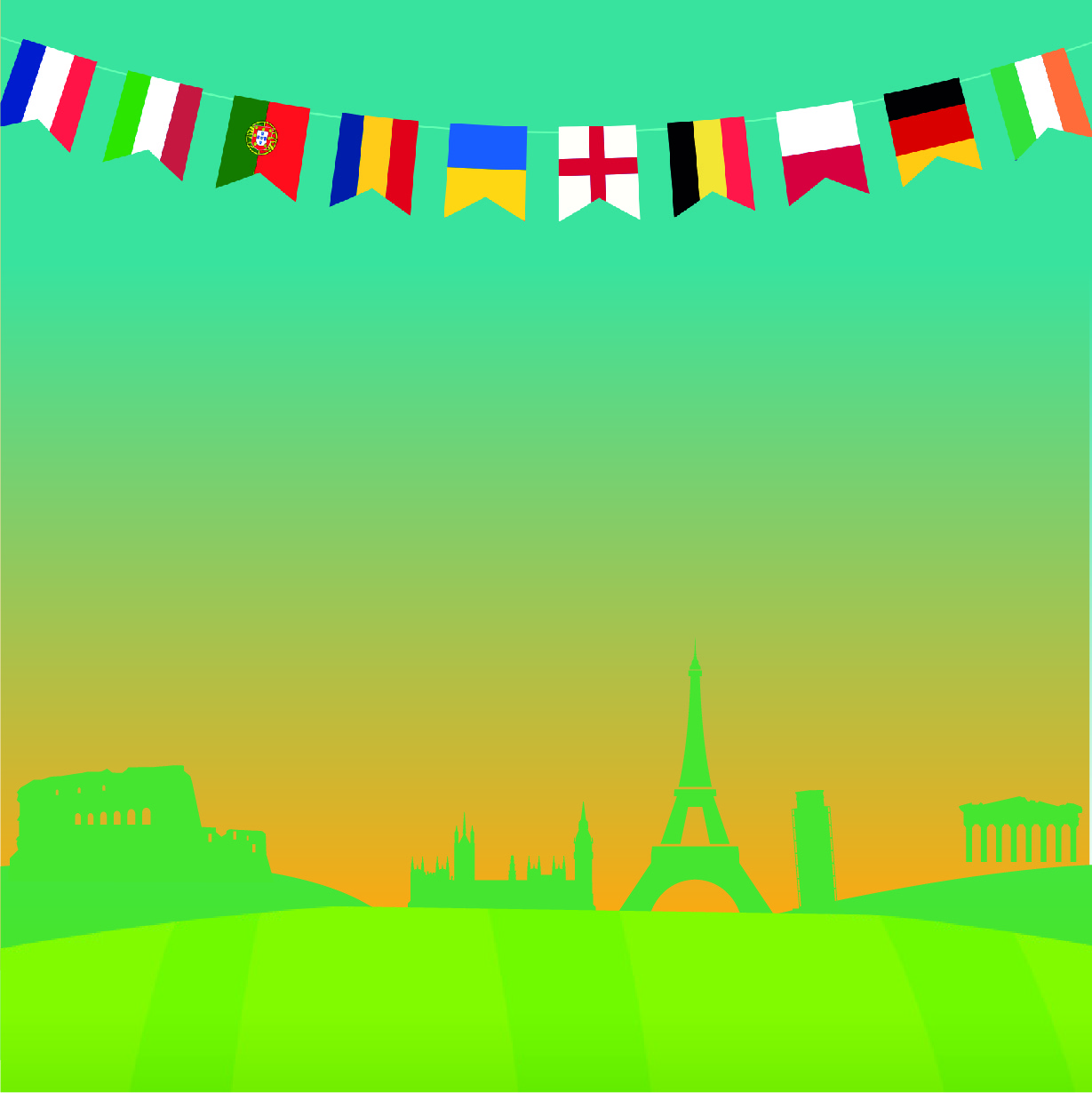 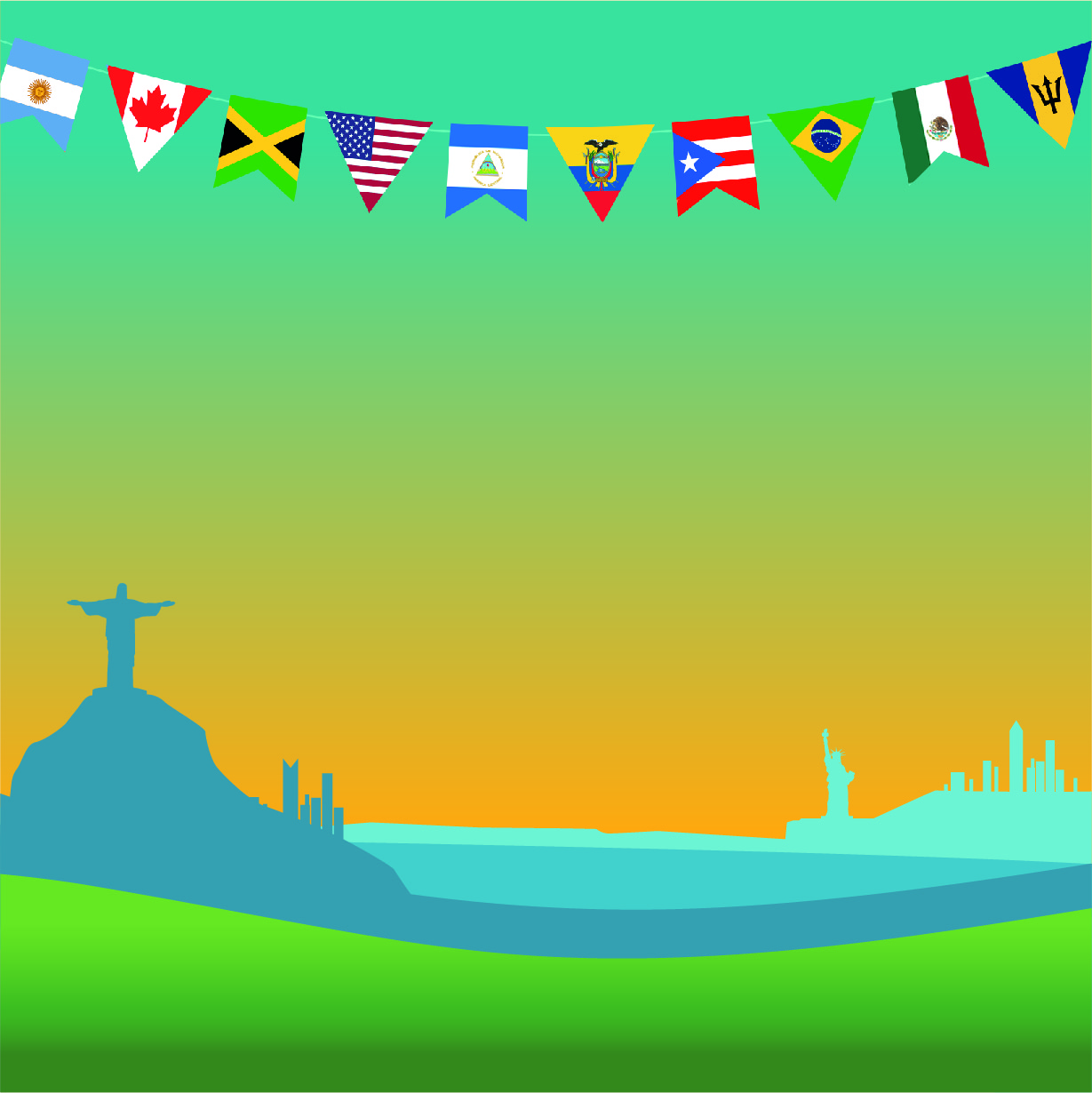 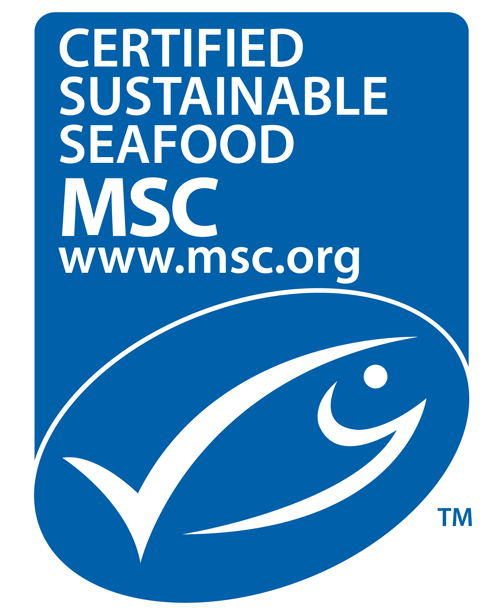 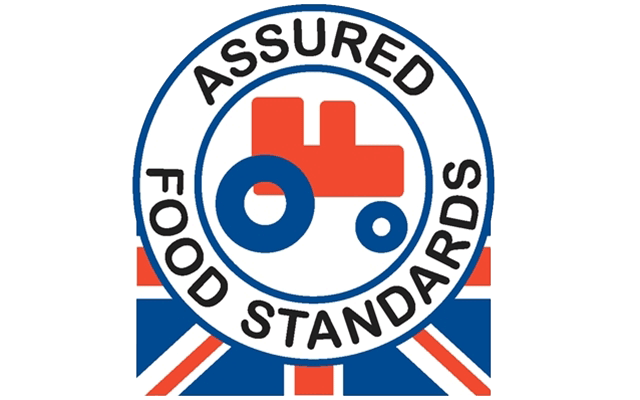